Idea Gallery 2016SIGNATURE EVENT SHOWCASE
Campaign Kickoff
Ever True: The Campaign for Purdue University
Submitted by Janelle Musch
University Development Office - Purdue Research Foundation PURDUE UNIVERSITY
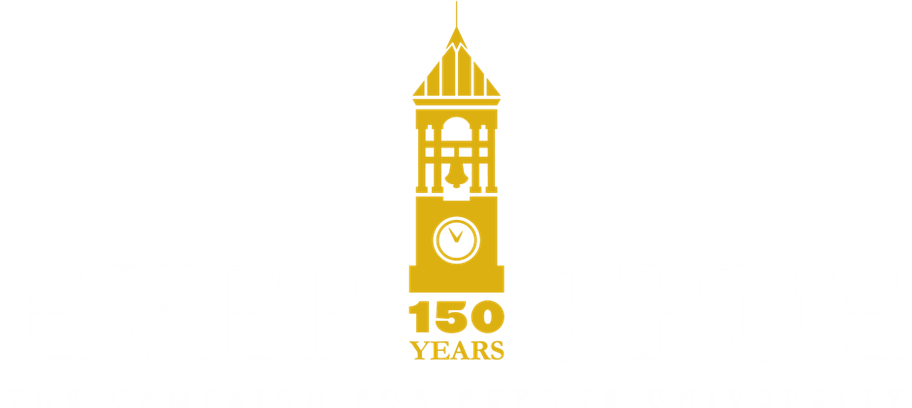 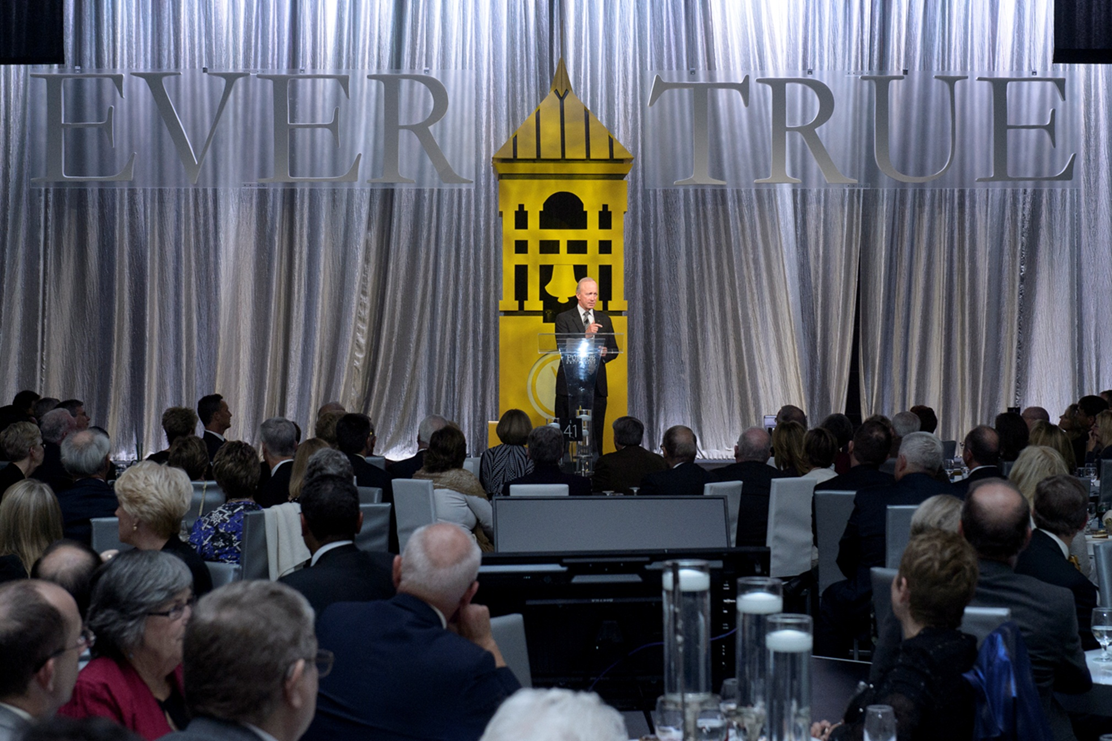 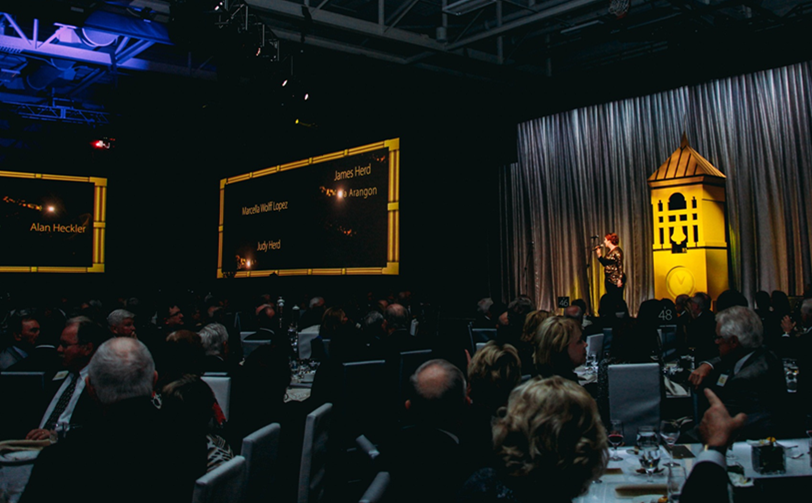 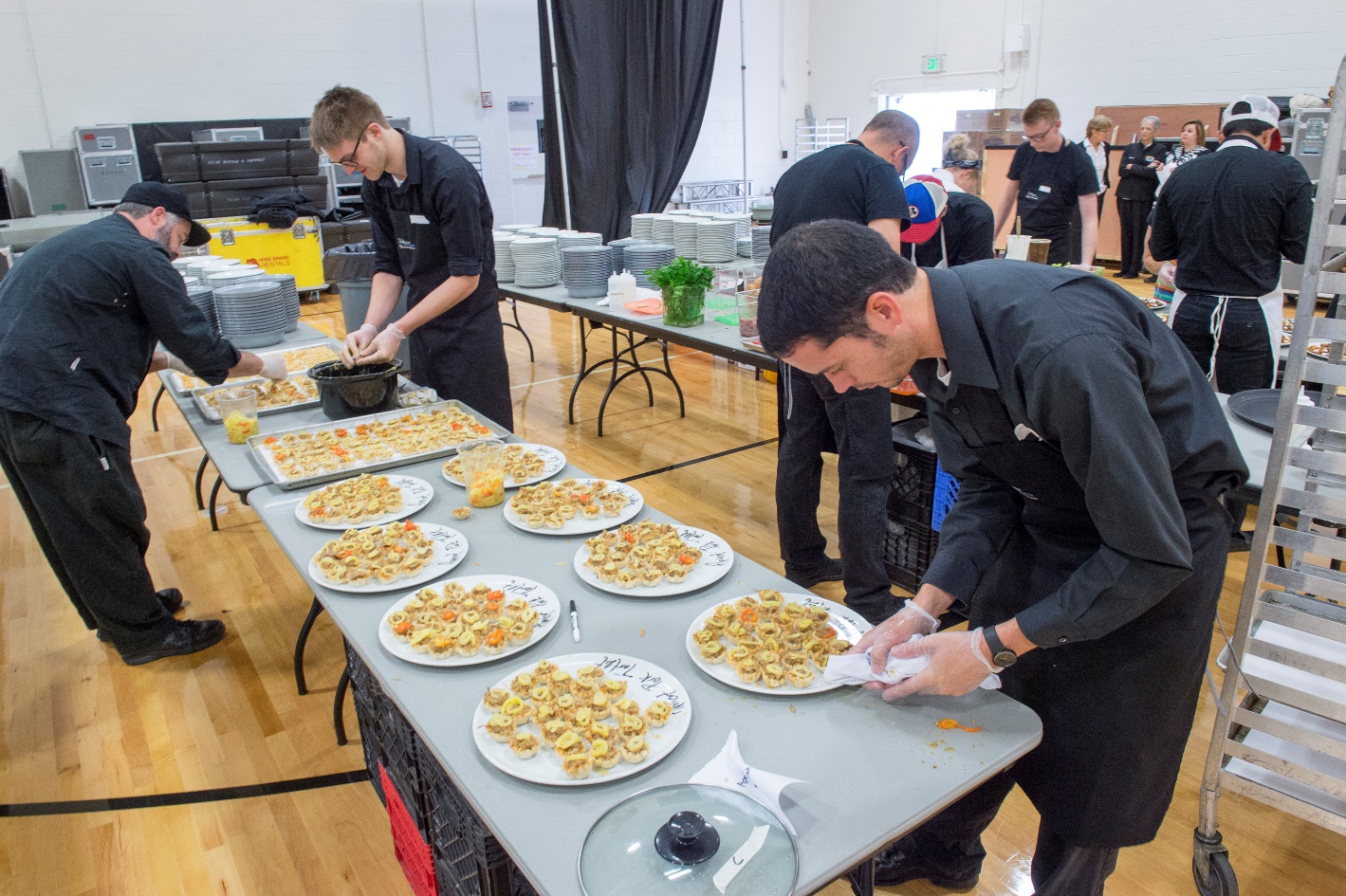 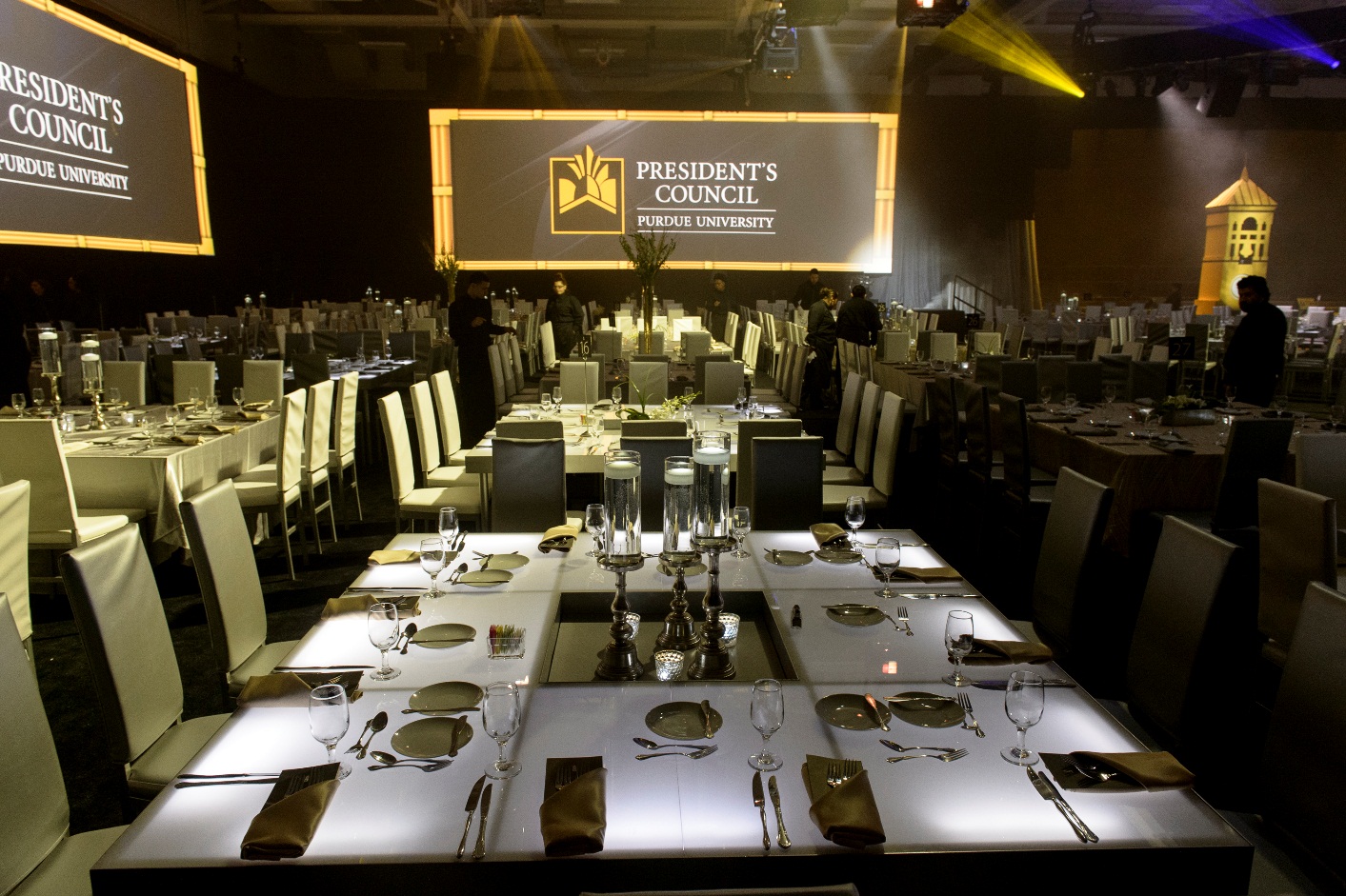 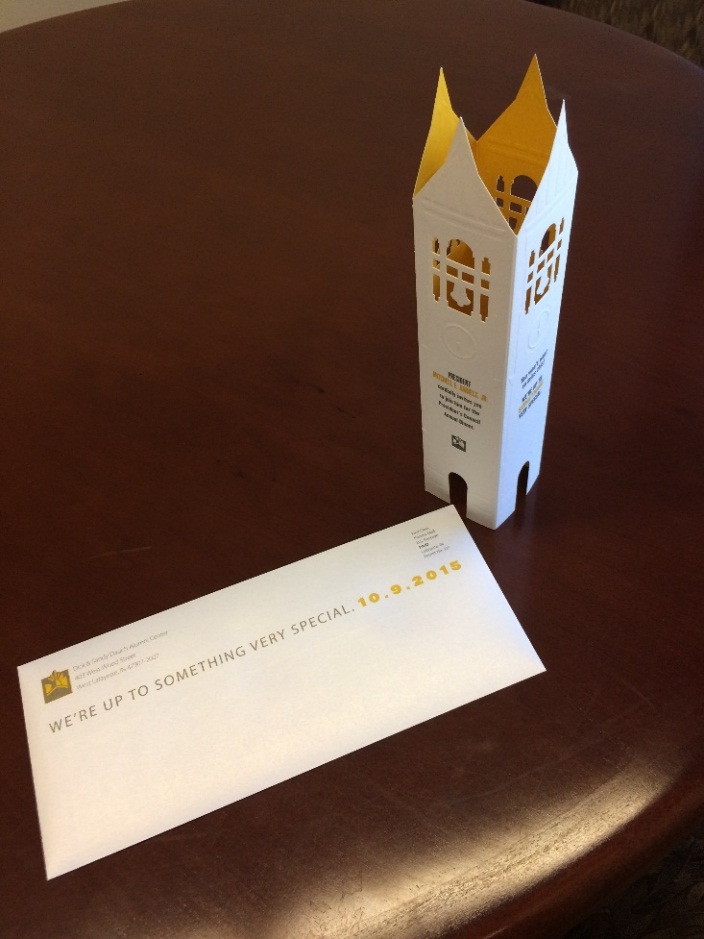 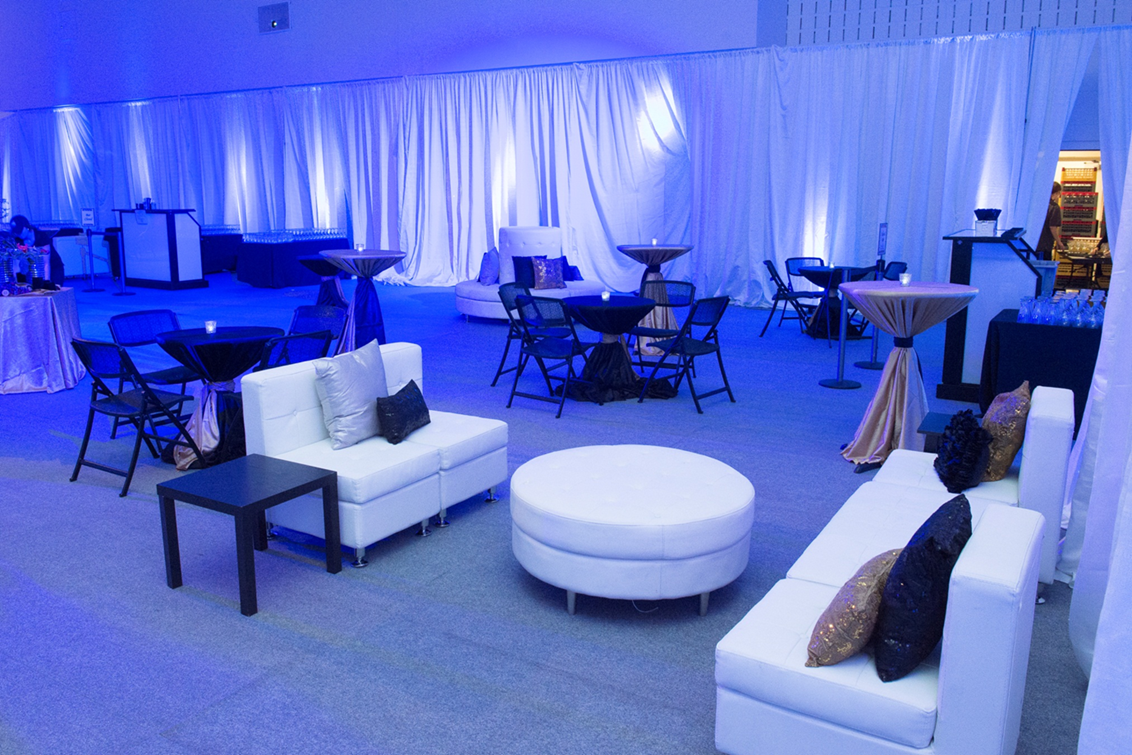 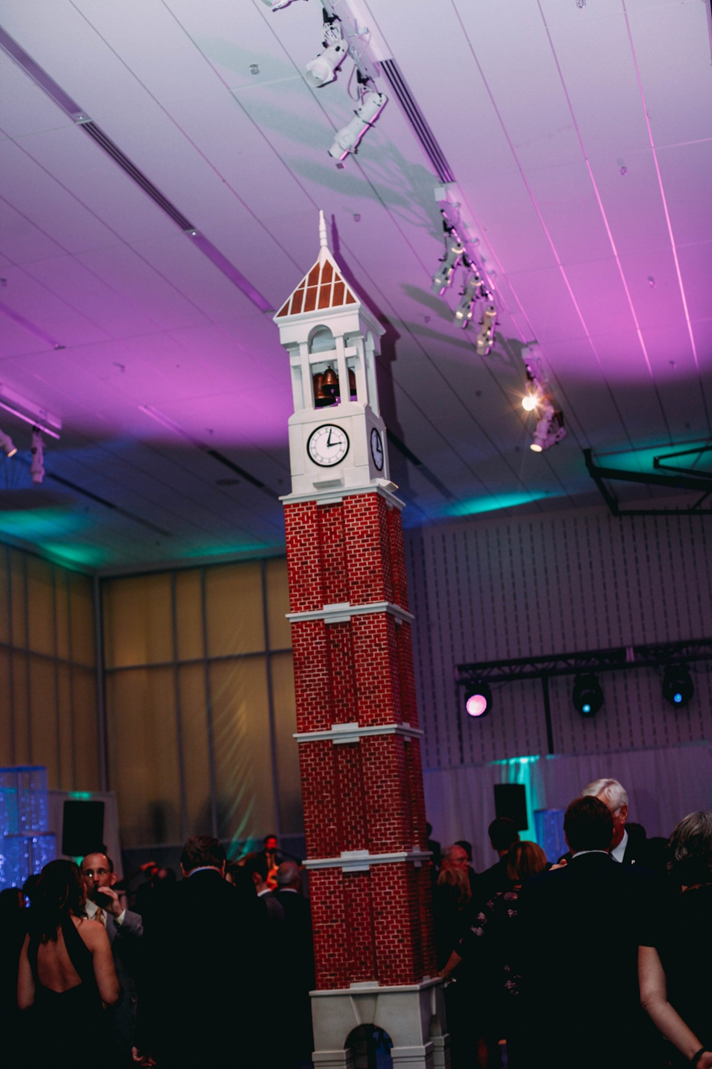 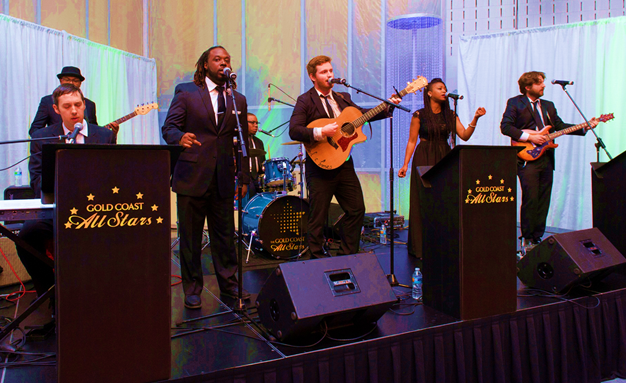 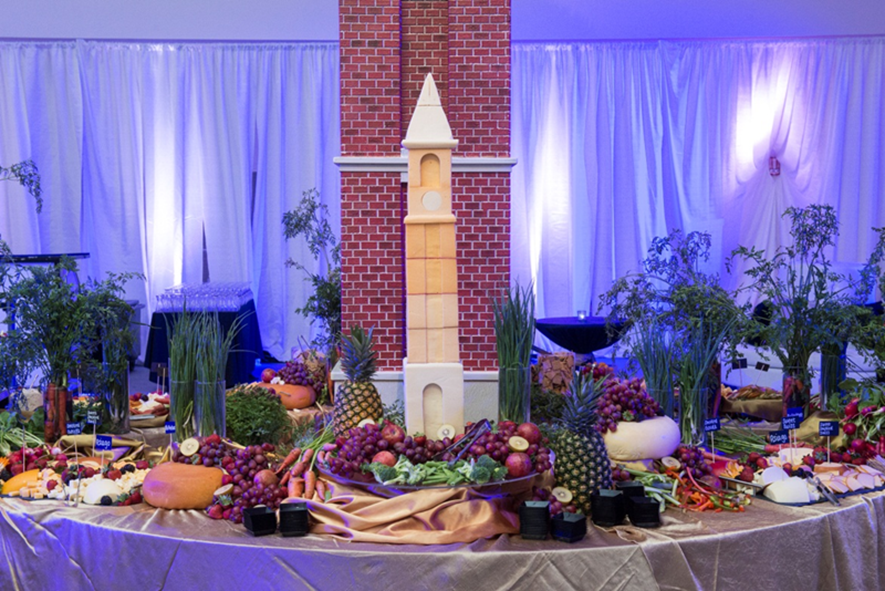 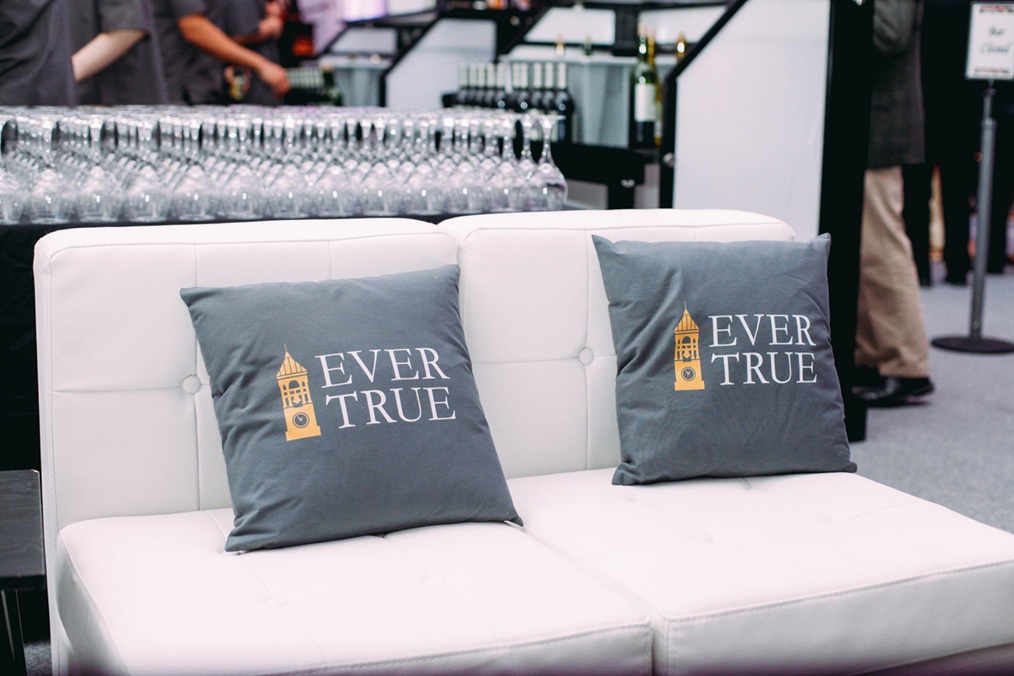 18 foot custom made bell tower to resemble historic landmark on campus and tie into the campaign logo.
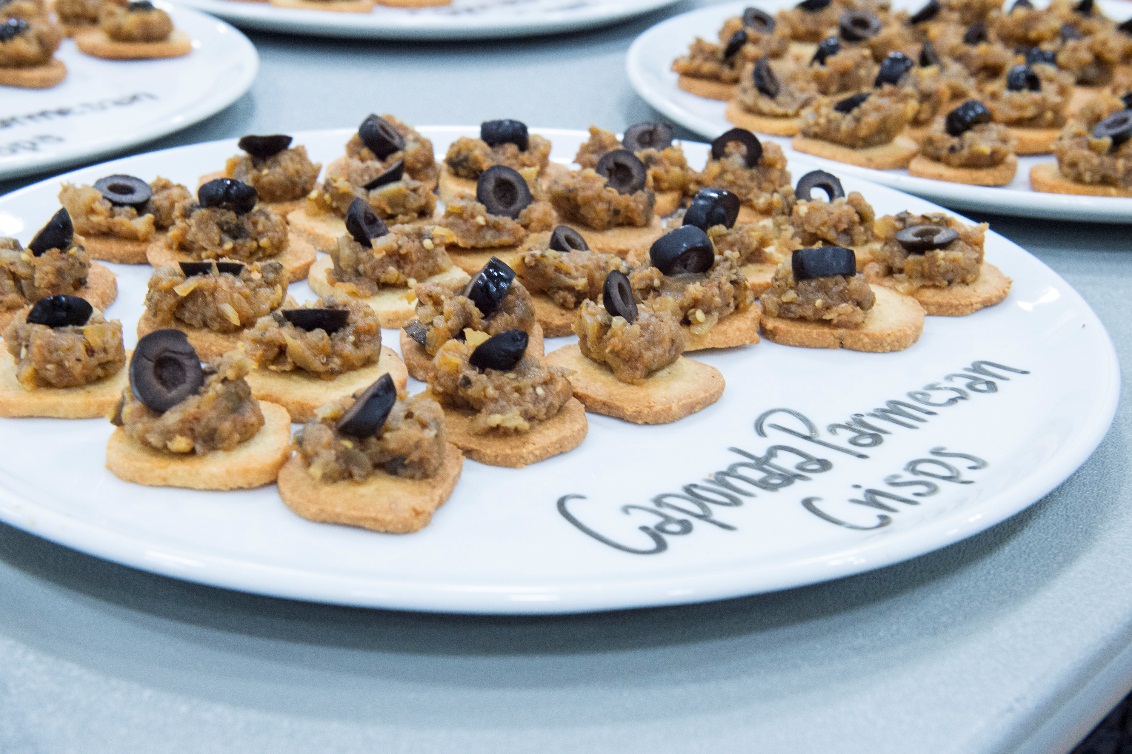 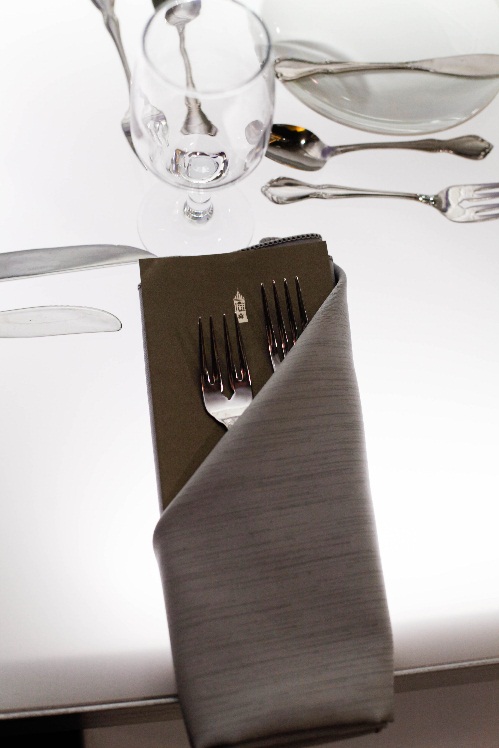 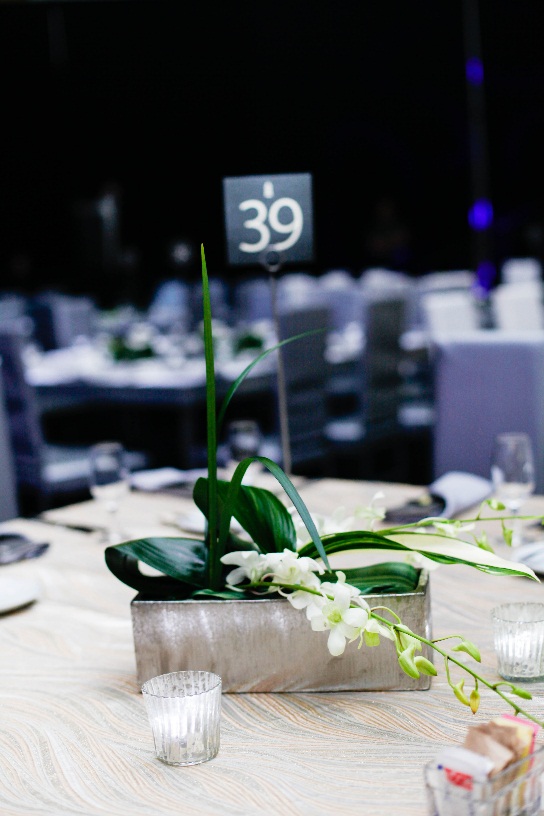 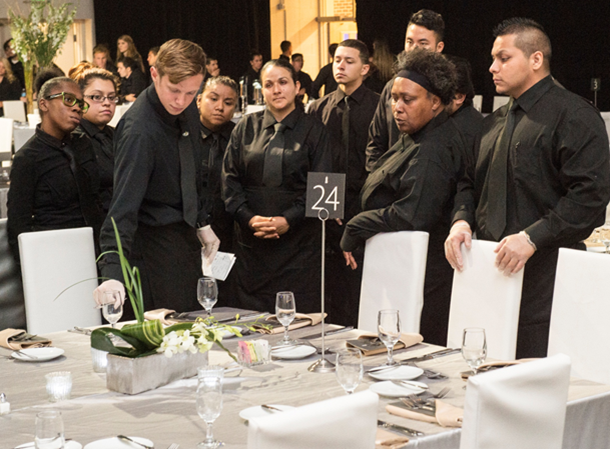 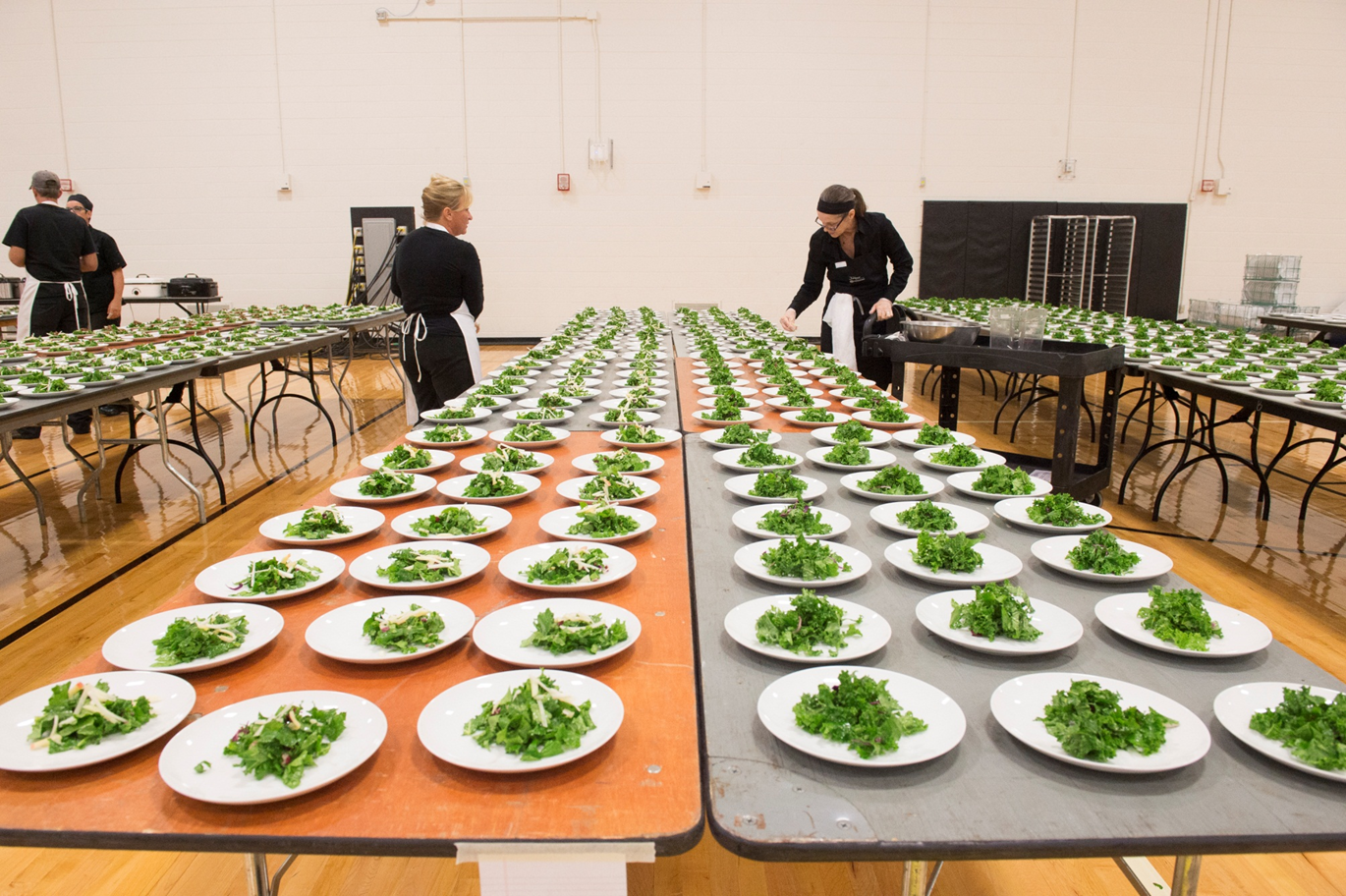 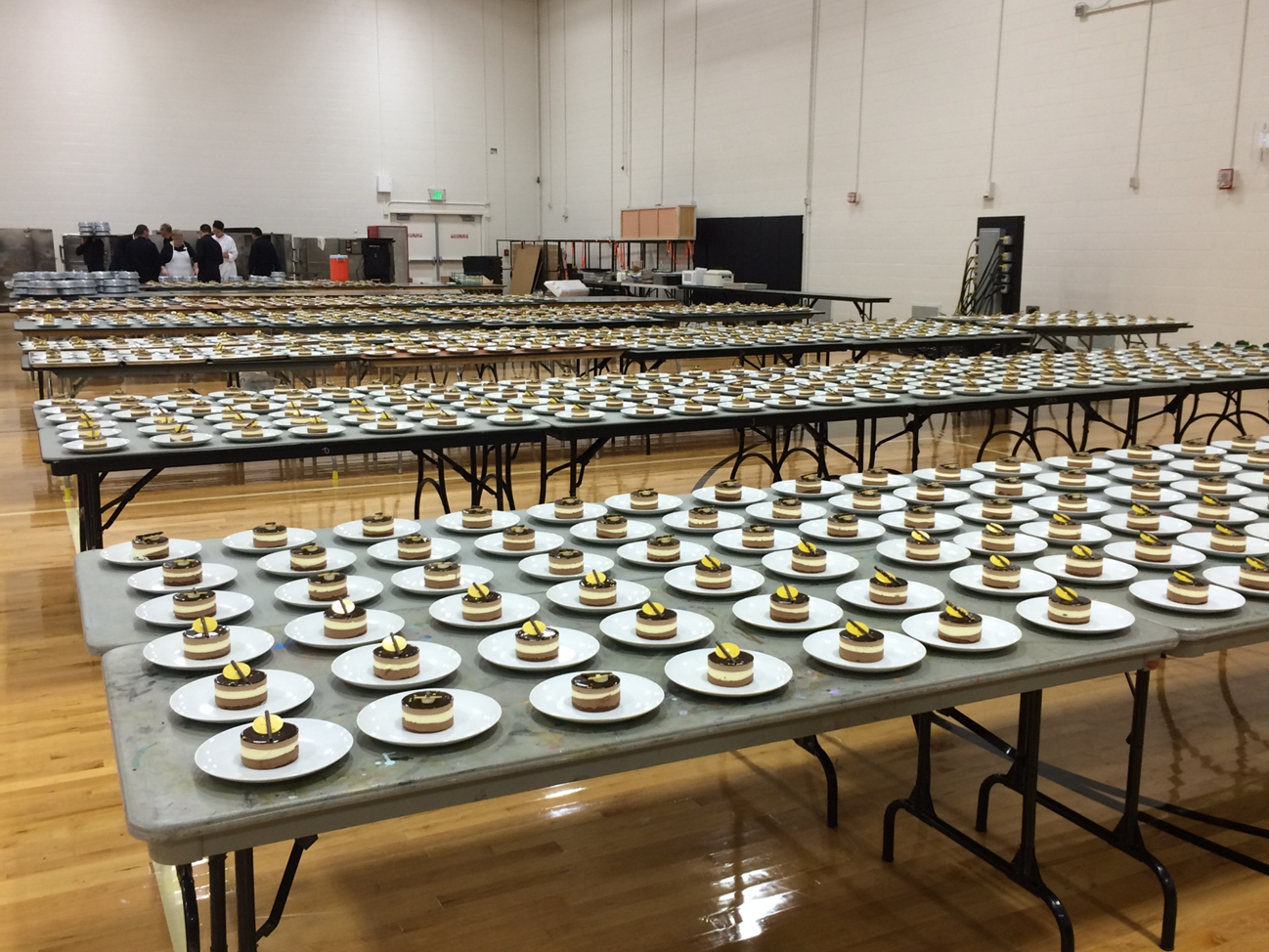 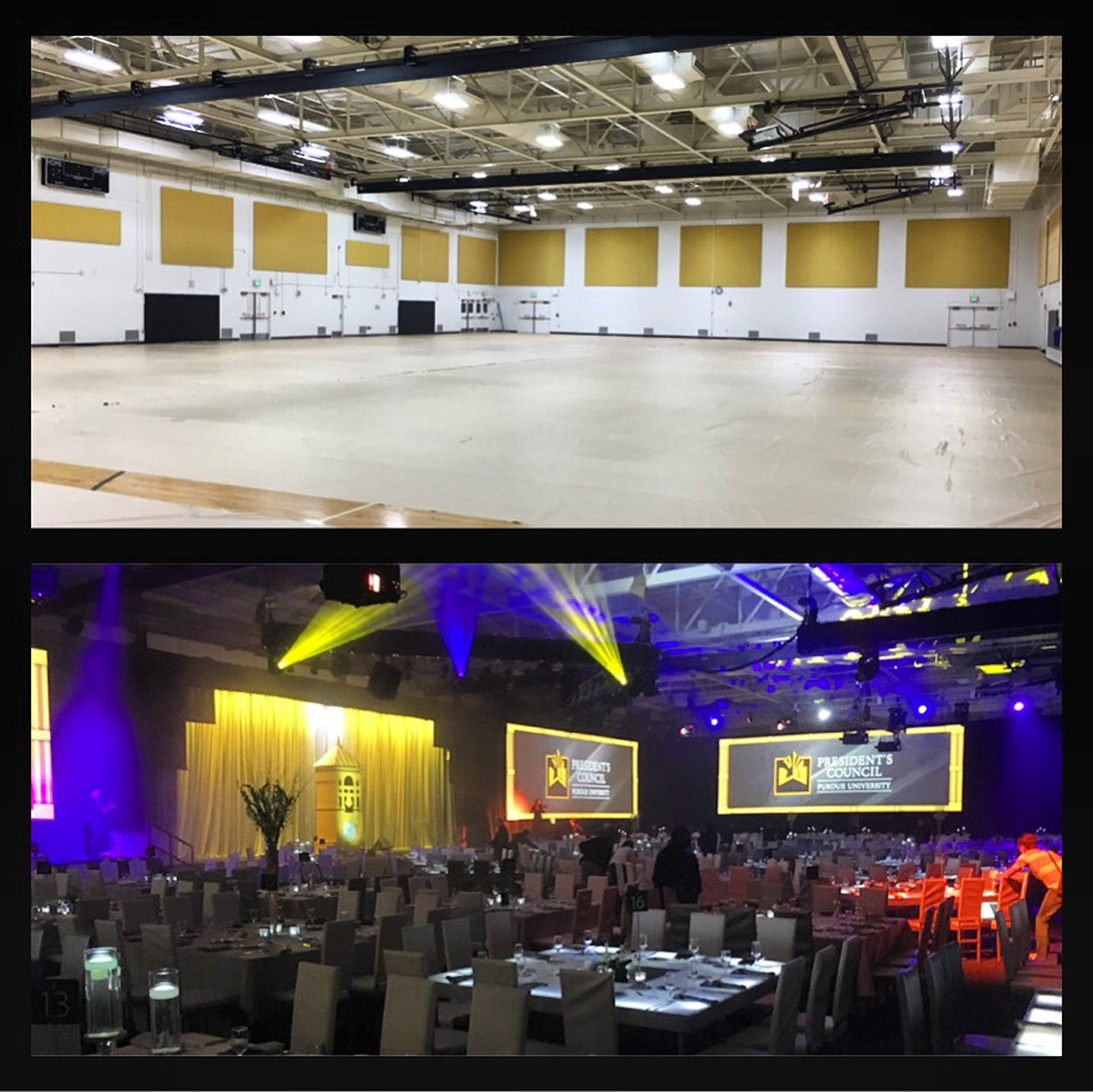 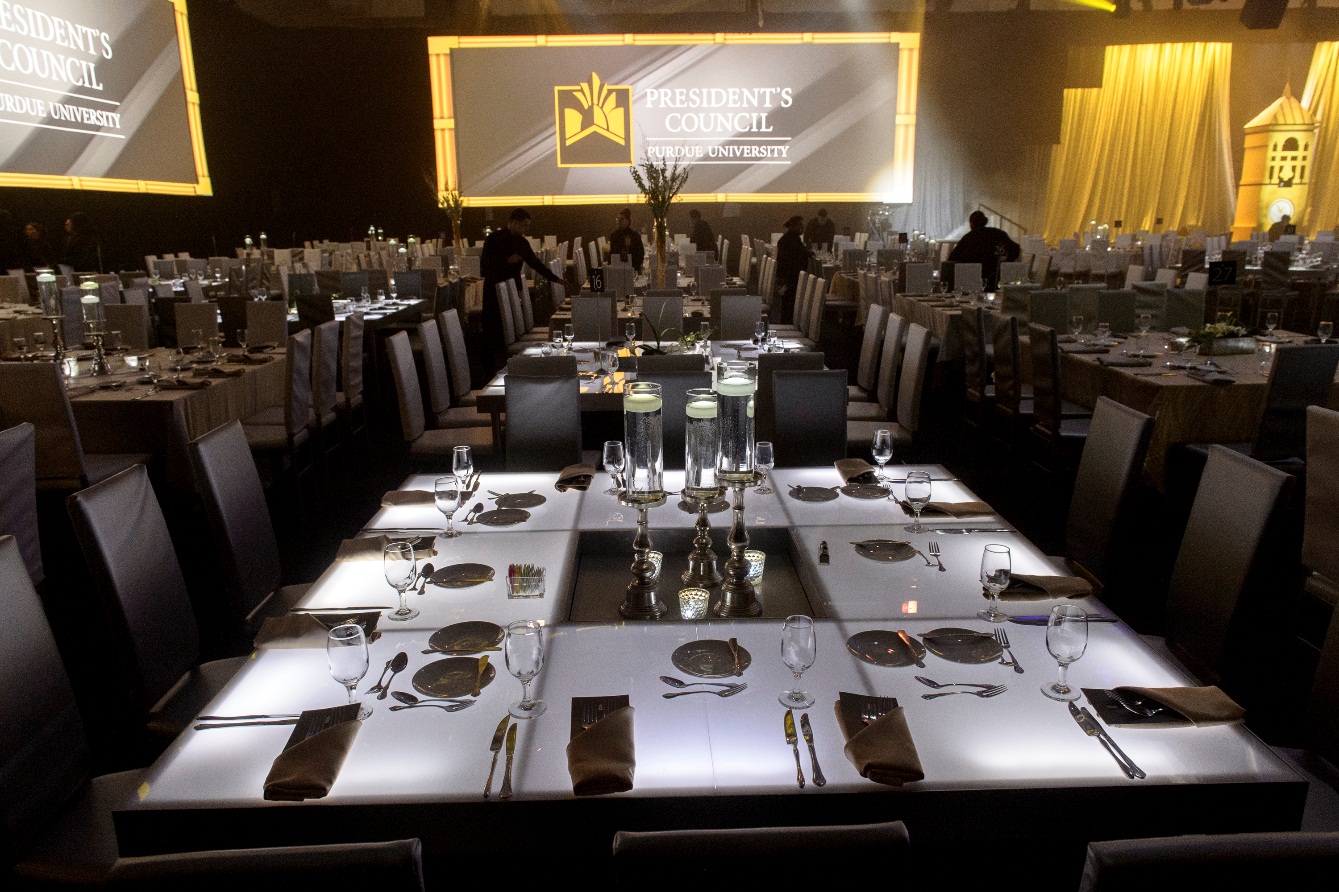 BEFORE AND AFTER:
Picture of the gym taken 
from the same angle
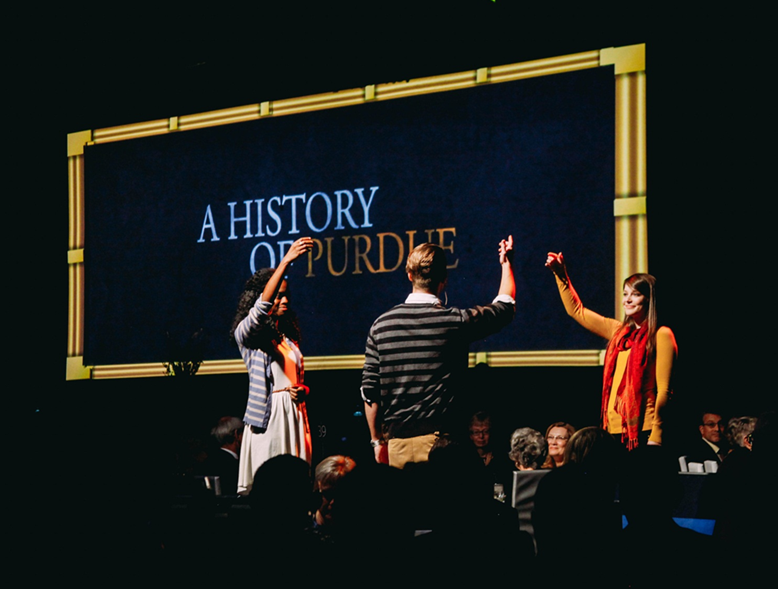 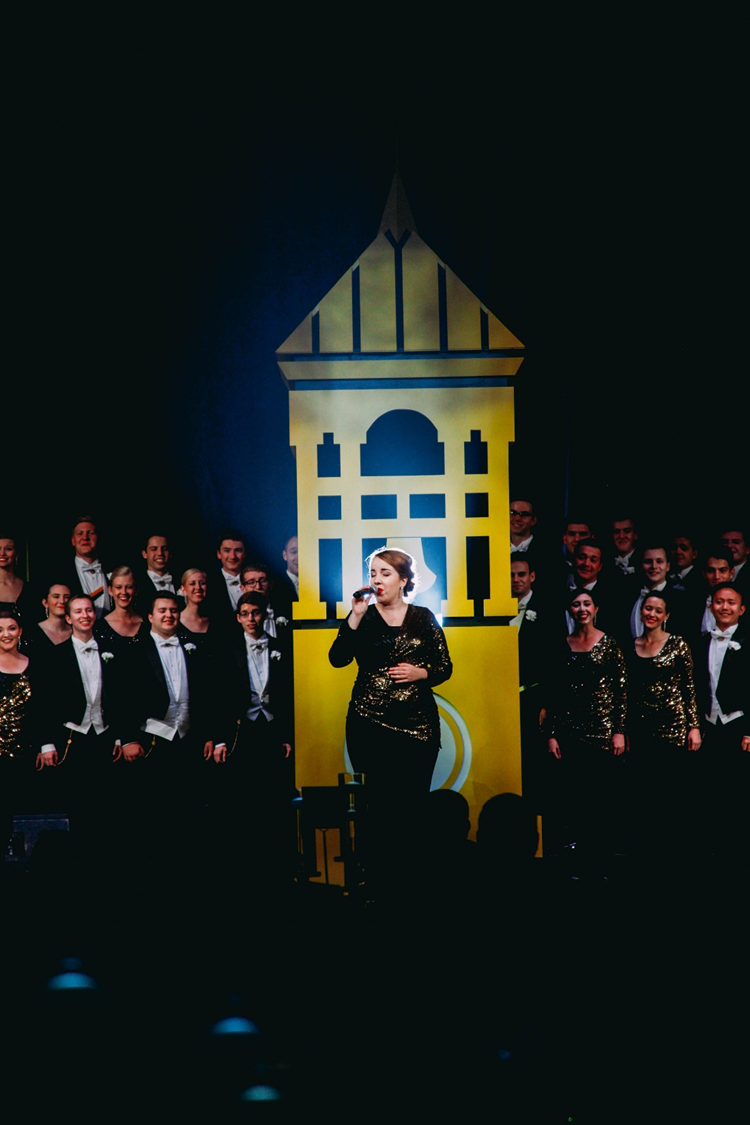 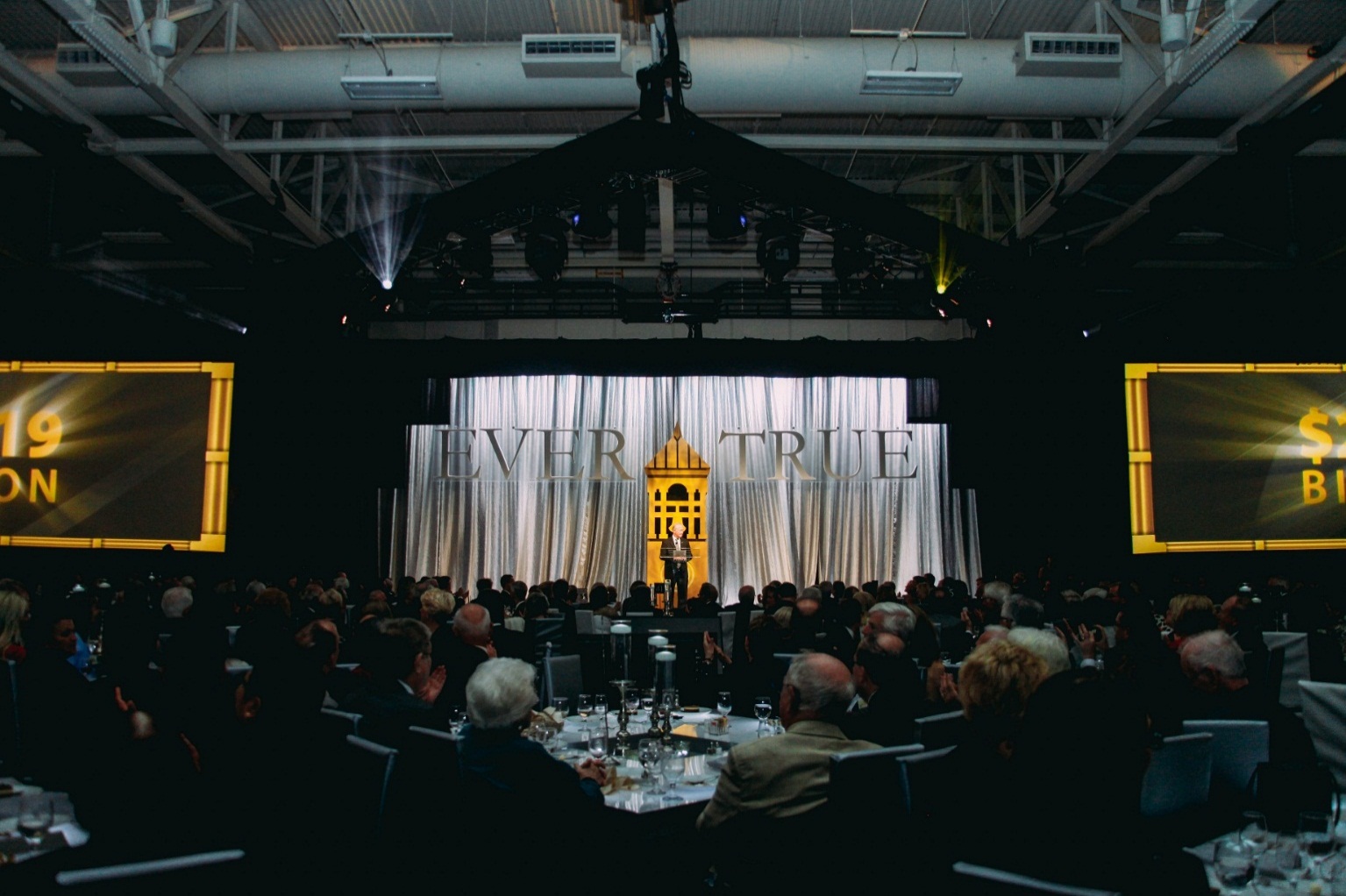 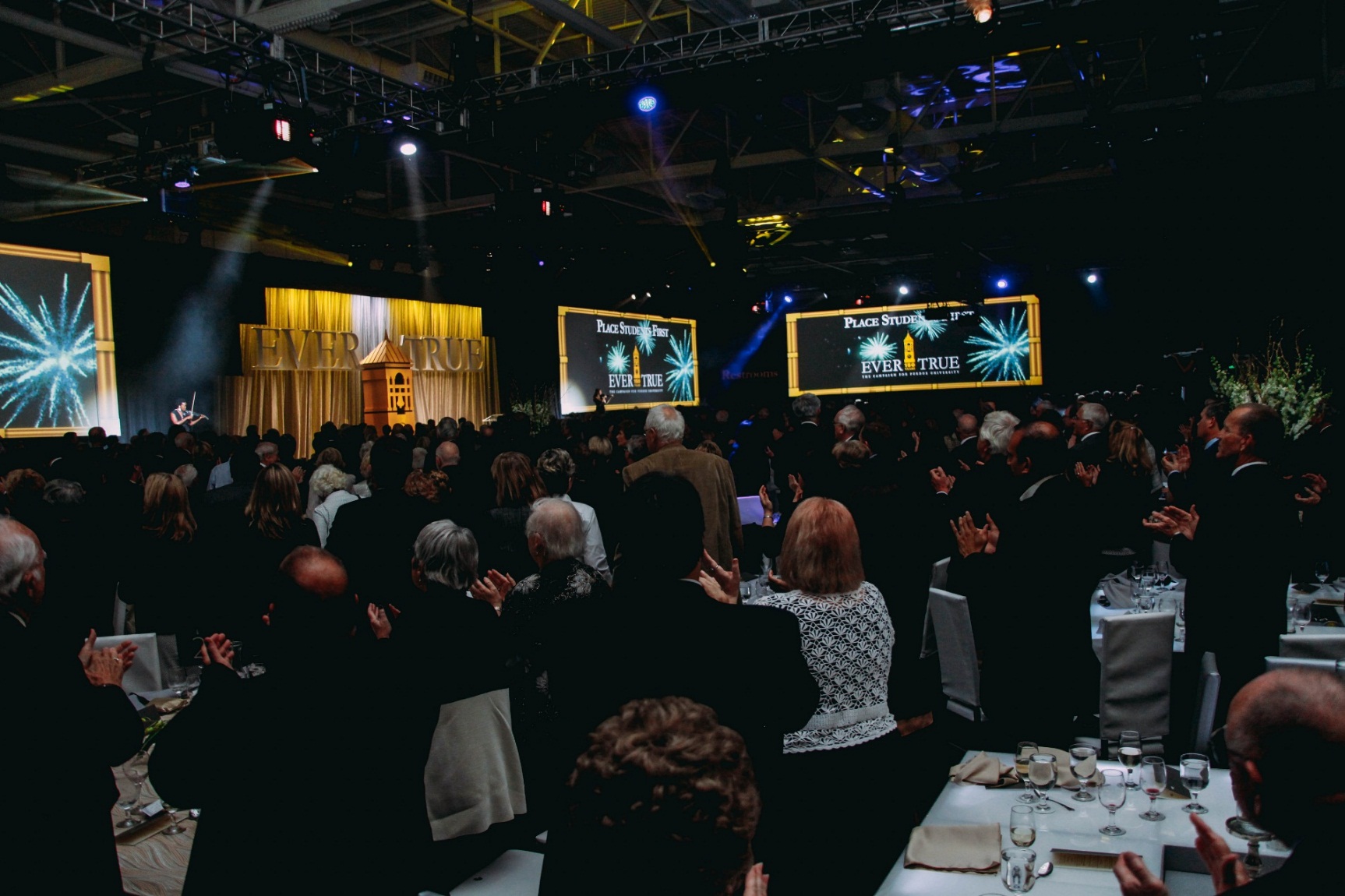 On October 9, 2015 Purdue University launched the public phase of Ever True: The Campaign for Purdue University. With a goal of $2.019 billion, Ever True is the largest fundraising effort in Purdue history.